Управление памятью в .NET
.Net Framework
Common Language Runtime (CLR)
Microsoft Intermediate Language (MSIL или CIL)
large object heap (LOH)           small object heap (SOH)
Garbage Collector (GC)
1
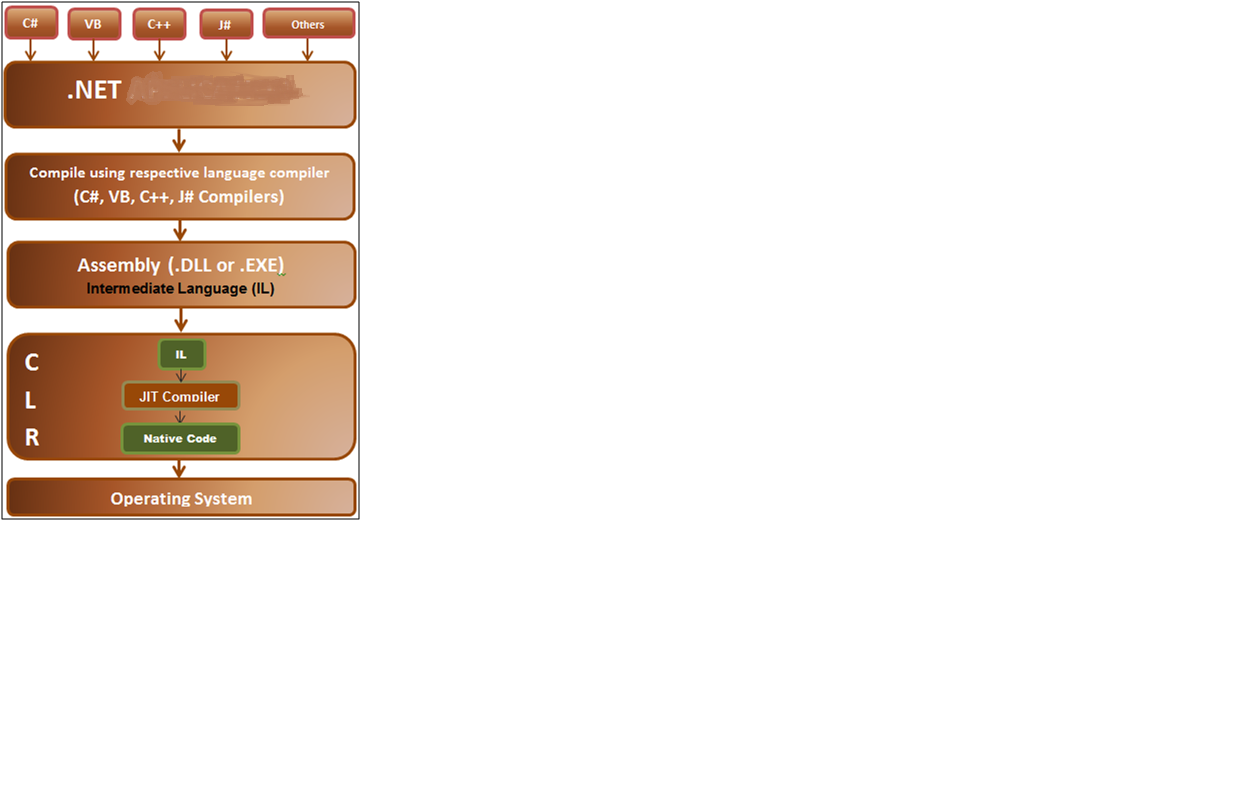 2
Начальная структура кучи
Gen2
Gen1
Gen0
LOH
Структура кучи после сборки мусора
Gen2
Gen1
Gen0
LOH
3
Структура кучи после появления новых сегментов
Gen2
Gen1
Gen0
LOH
4
Шаблон удаления для базового класса
using System;
class BaseClass : Idisposable
{     bool disposed = false;  
  public void Dispose()   {   
    Dispose(true);   
   GC.SuppressFinalize(this);          }  
   protected virtual void Dispose(bool disposing)   {   
   if (disposed)       
  return;       
      if (disposing) {      }  
    
      disposed = true;   } 
  ~BaseClass()   {    
  Dispose(false);   }}
https://docs.microsoft.com/ru-ru/dotnet/standard/garbage-collection/implementing-dispose?view=netcore-3.0
5
Шаблон удаления для производного класса
using System;
class DerivedClass : BaseClass{
   // Flag: Has Dispose already been called? 
  bool disposed = false;      // Защищенная реализация шаблона Dispose. 
  protected override void Dispose(bool disposing)   {   
   if (disposed)     
    return;     
        if (disposing) {      
   // Free any other managed objects here.         //      }    
        // Free any unmanaged objects here.      //   
   disposed = true;             
    base.Dispose(disposing);   }  
 ~DerivedClass()   {   
   Dispose(false);   }}
6
Шаблона удаления для производного класса, который использует безопасный дескриптор
using Microsoft.Win32.SafeHandles;
using System;
using System.Runtime.InteropServices;
class DerivedClass : BaseClass{  
 
   bool disposed = false;   
  SafeHandle handle = new SafeFileHandle(IntPtr.Zero, true);  
  
 protected override void Dispose(bool disposing)   {   
   if (disposed)  
       return;      
       if (disposing) {     
    handle.Dispose();      
   // Free any other managed objects here.         //      }     
       // Free any unmanaged objects here.  
       disposed = true;    

     base.Dispose(disposing);   }}
7